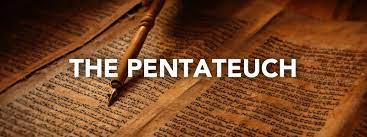 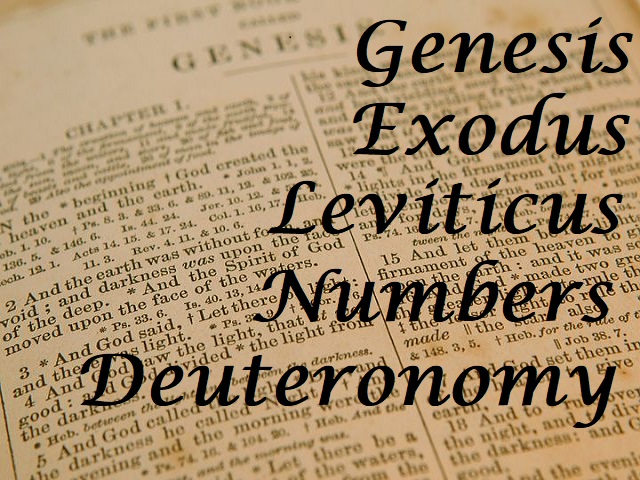 Purposeful stories retelling historical events
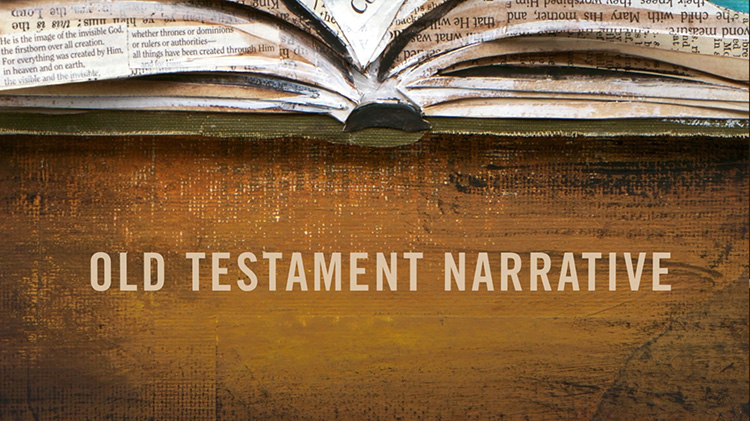 The 3 levels of an OT narrative
	• 3rd – The grand story of redemption history
	• 2nd – The story of God’s covenant people
	• 1st – The story of the event itself